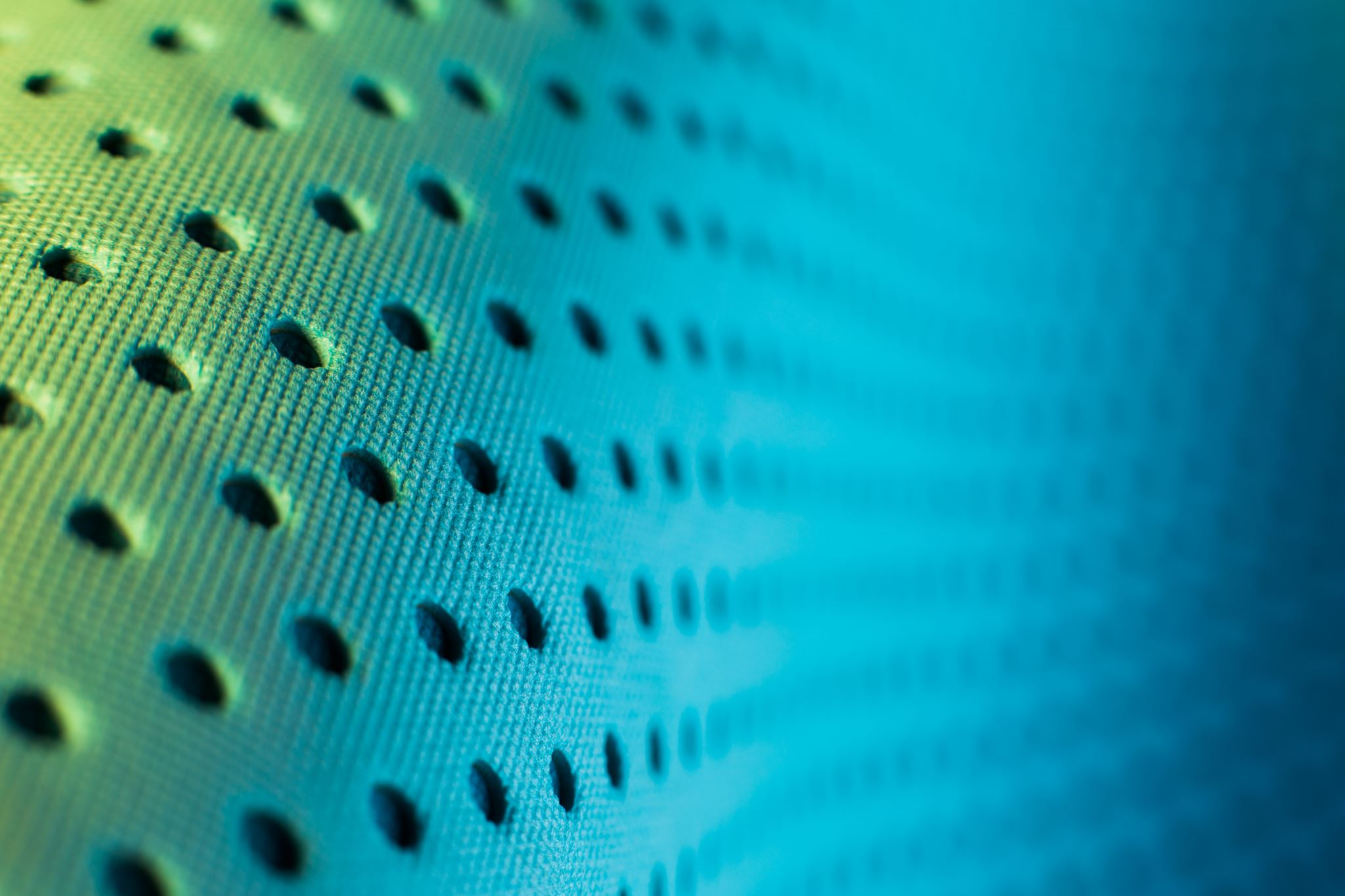 Dots and Dots of Fun: Weaving Braille into the Fabric of the Family.
Gail Gilchrist – Teacher of Students with Visual Impairments – Chilliwack, British Columbia, Canada. 
Mary Anderson – Teacher of Students with Visual Impairments – Kamloops, British Columbia, Canada.
We wish to inspire ways of weaving braille into the fabric of the family.
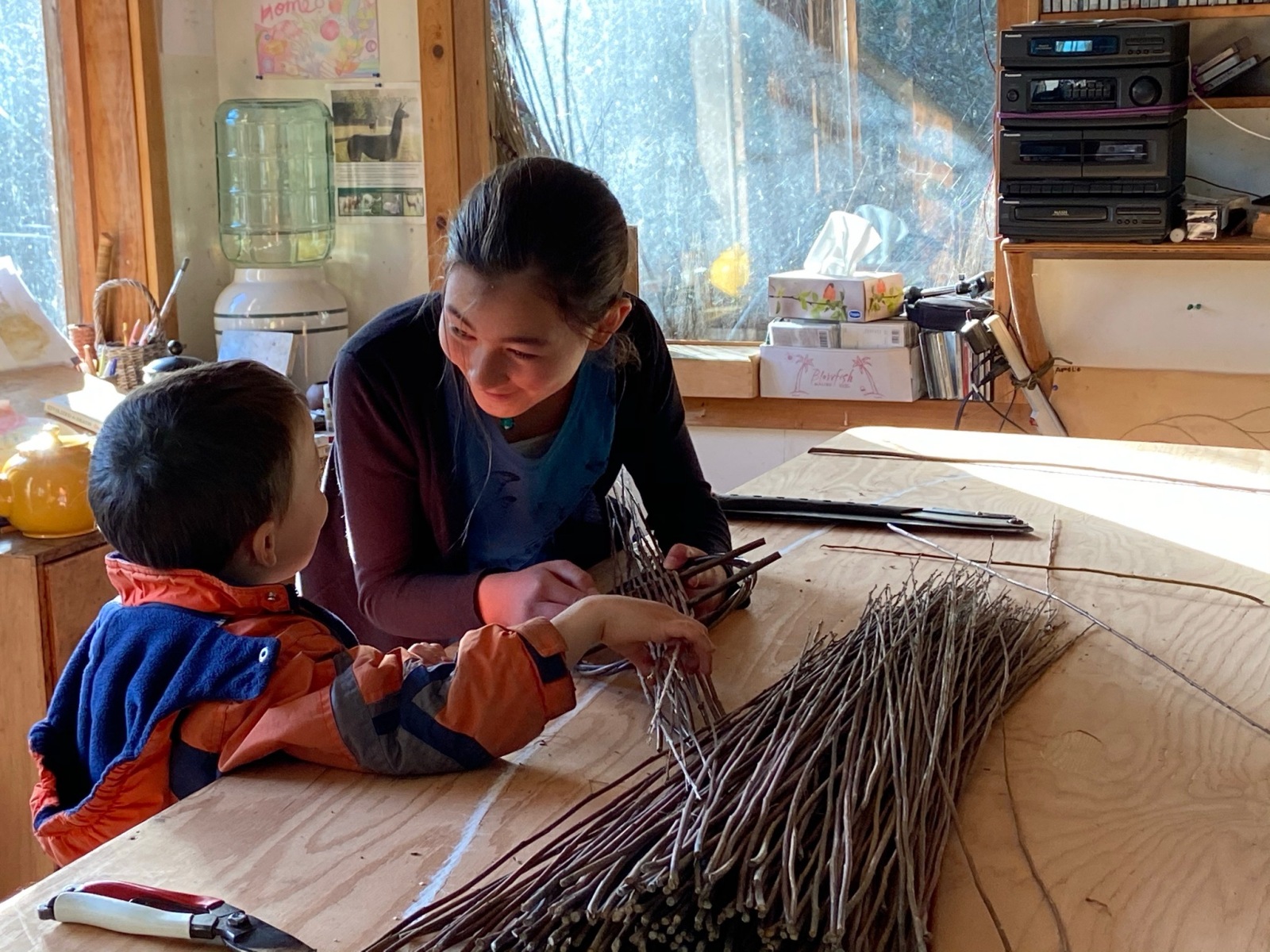 Reading is an immersive experience that provides better comprehension, while listening is a passive activity with lower comprehension. Braille represents competency, independence, and equality. (Americanthermoform.com)
Braille in the Home
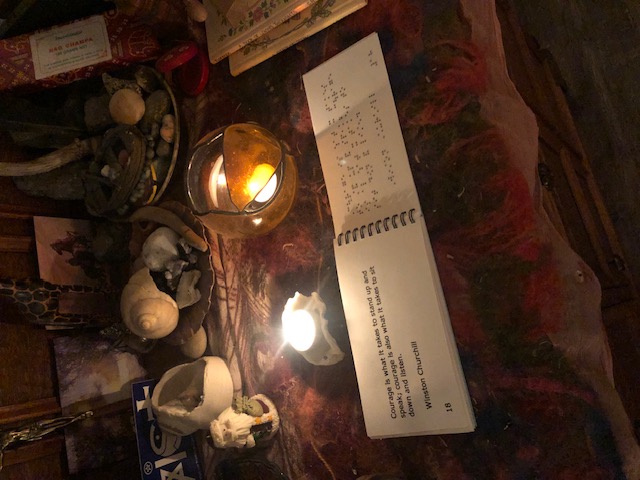 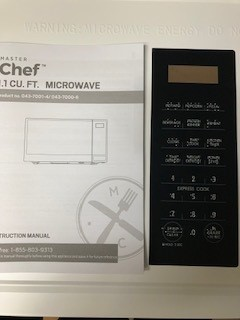 Brainstorm
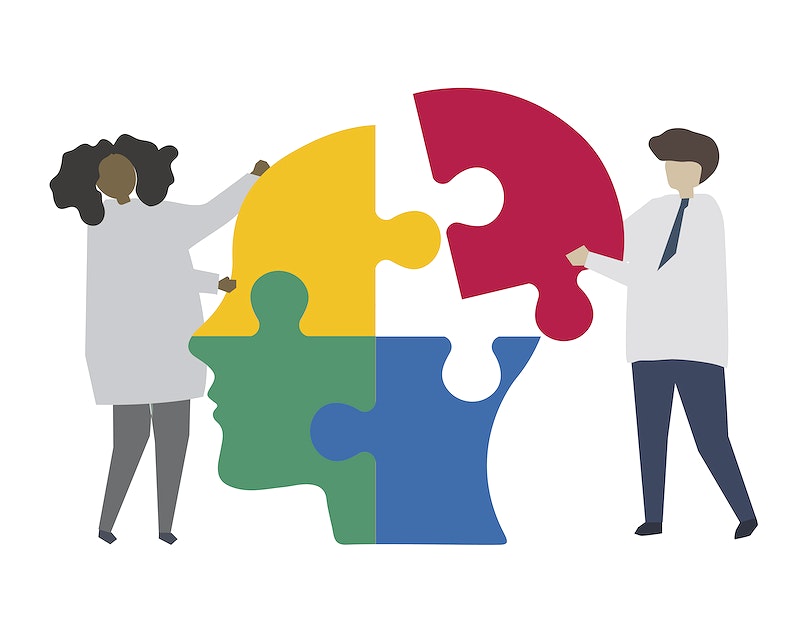 Practical everyday ways of integrating braille into the family life

*Soundscapes
*Braille Games
*Braille Tales
Soundscapes
Building Literary skills: Who? Where? When? What? Why?https://youtu.be/2pzxVvbHynU https://youtu.be/kxHmGn50nmkhttps://youtu.be/XxmZxM8AtUc
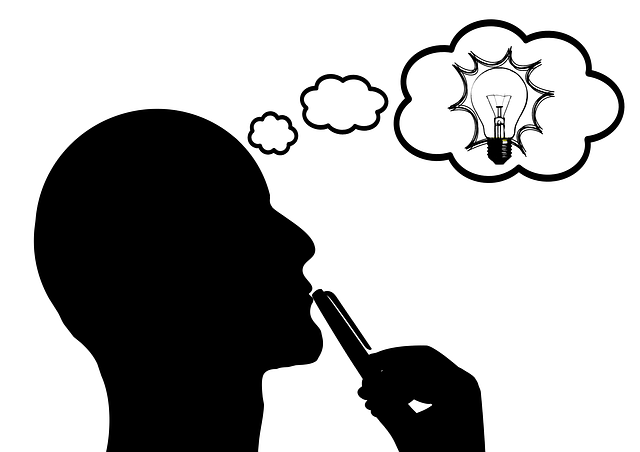 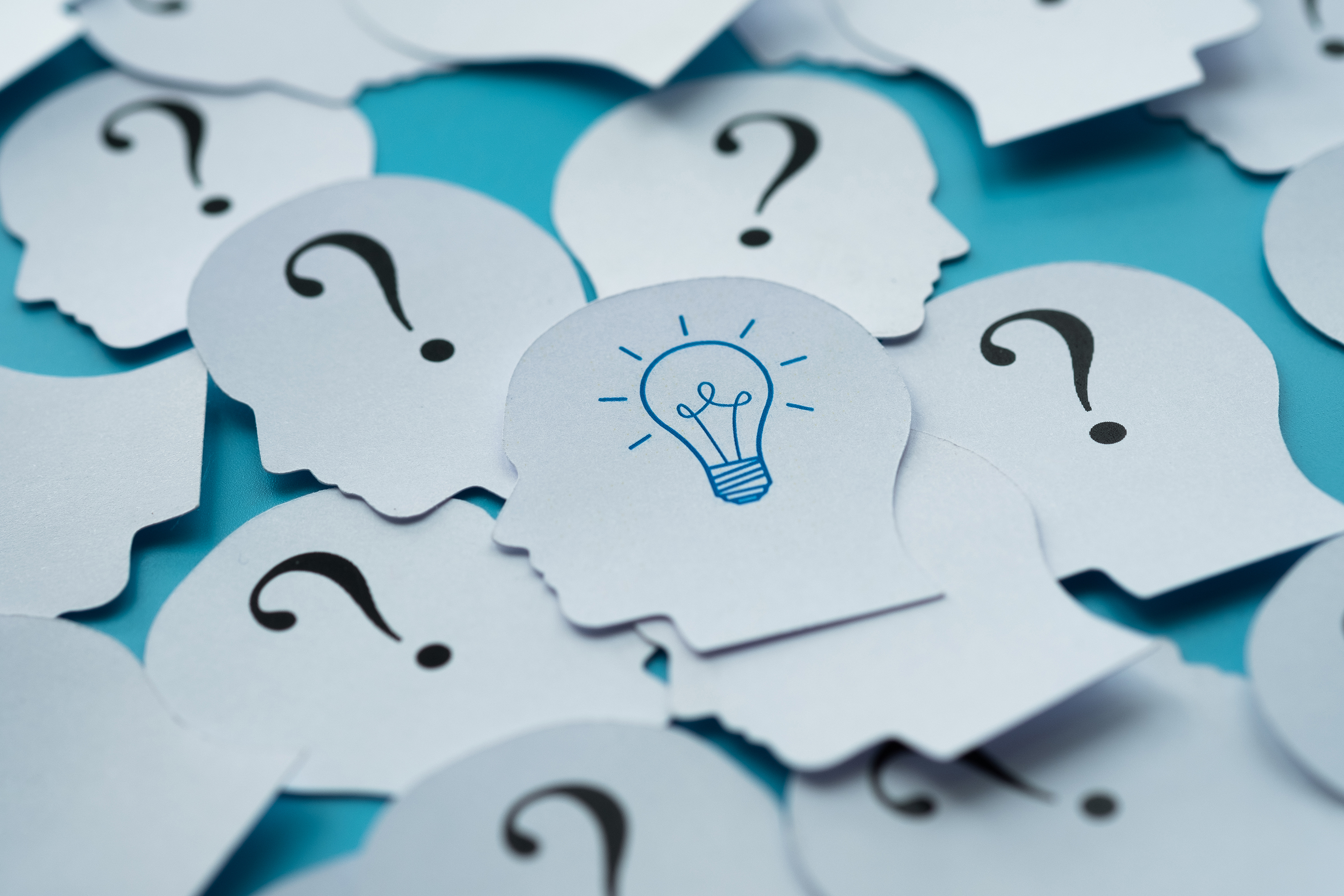 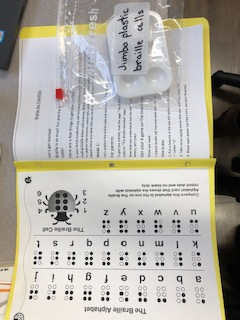 Family Braille Game - Dots and Dots of Fun
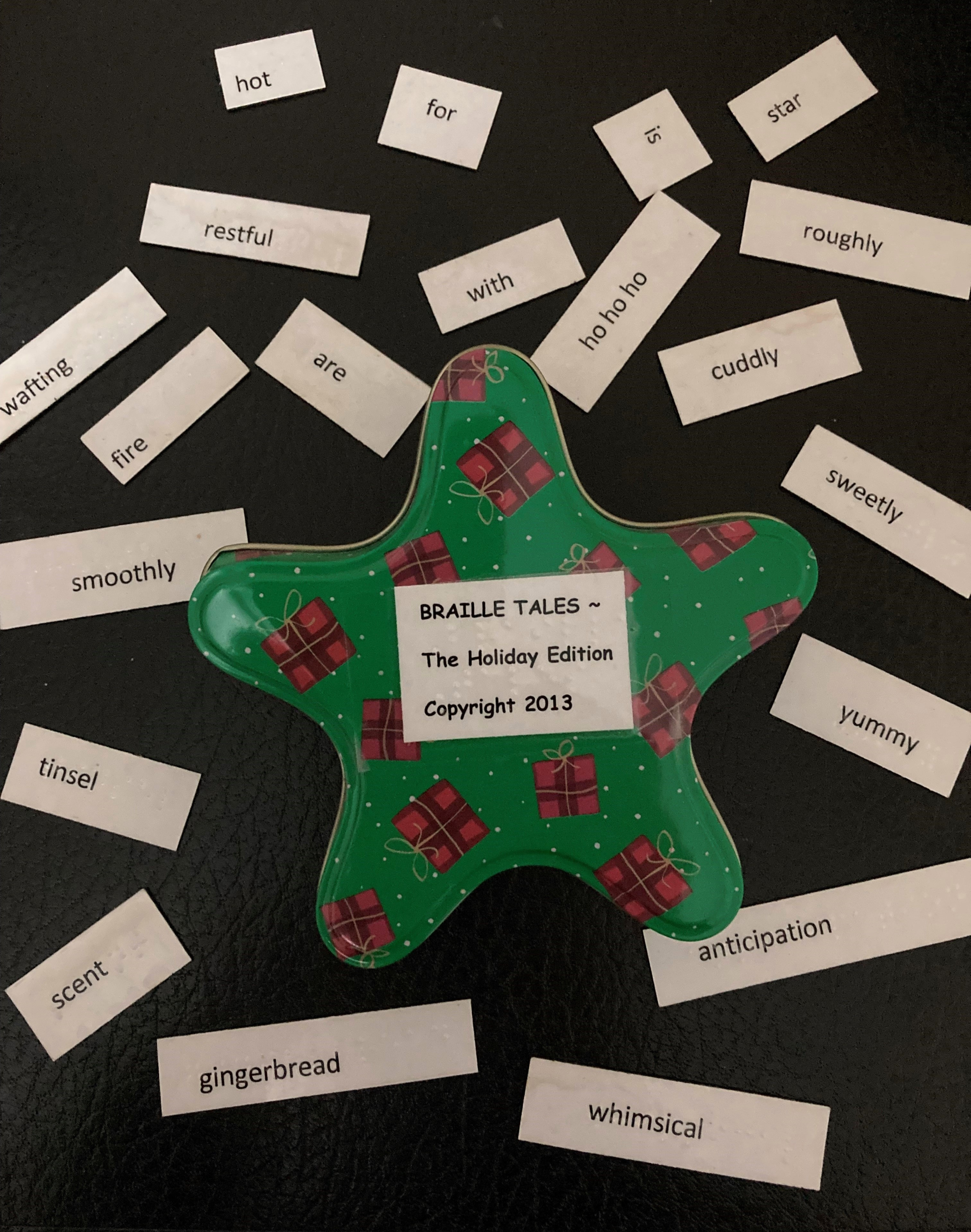 Add photo of Braille Tales here
Braille Tales!
“There is a wonder in reading braille that the sighted will never know: to touch words and have them touch you back.”  ~ Jim Fiebig
Questions? Discussion, Feedback …
Resources/References
Soundscapeshttps://youtu.be/BkiSYhdJDQYhttps://youtu.be/Vg1mpD1BICIhttps://youtu.be/NXObT_Fl-xIhttps://youtu.be/B1tEh4aS8Wchttps://youtu.be/kyu_SCEUPdIhttps://youtu.be/2pzxVvbHynUhttps://youtu.be/2T6bp0hjNBUhttps://youtu.be/UZ_RrLxMrEghttps://youtu.be/kxHmGn50nmkhttps://youtu.be/XxmZxM8AtUchttps://youtu.be/l7jAGNPOxAohttps://youtu.be/VskbwXTRL7Uhttps://www.perkins.org/four-reasons-why-braille-still-matters-in-the-age-of-alexa-and-iphone/
Resources/References (Continued)
https://americanthermoform.com/why-read-braille-and-not-use-audio-books/http://www.cnib.ca/en/living/braille/literacy/Default.aspx https://braillebug.org/wp-content/uploads/sites/6/2023/09/BrailleBugBrailleTrail.pdfhttps://www.ncbi.nlm.nih.gov/pmc/articles/PMC7382890/https://www.tandfonline.com/doi/full/10.1080/10888438.2021.1969402https://www.brailleliteracycanada.ca/enhttps://www.nbp.org/ic/nbp/about/aboutbraille/needforbraille.html#https://tspace.library.utoronto.ca/bitstream/1807/68673/1/Nadeem_Rooma_201506_MT_MTRP.pdfhttps://www.pathstoliteracy.org/resource/abc-braille-study-results-and-implications-teachers/